L’ABITO ALPINO:
ESTETICA, CLIMA, PRATICITA’, IMPOSIZIONI MORALI
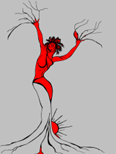 Michela Zucca
Servizi Culturali
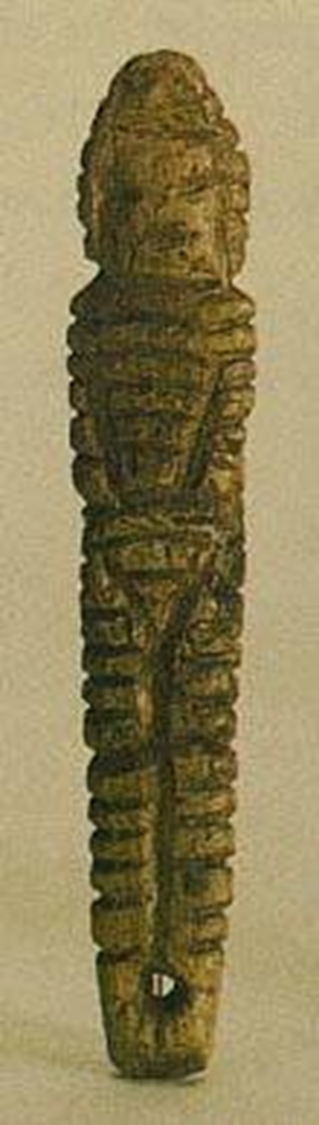 Per molti secoli, si è pensato che i nostri antenati andassero in giro nudi. Almeno per quanto riguarda le Alpi, non era molto probabile…. Finché l’esame approfondito di questa statuina palelolitica della cultura di malta, in Siberia, ha mostrato ciò che le nostre bidavole probabilmente indossavano in tempi di glaciazione: tute di pelliccia con cappuccio e cintura.
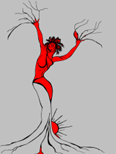 Michela Zucca
Servizi Culturali
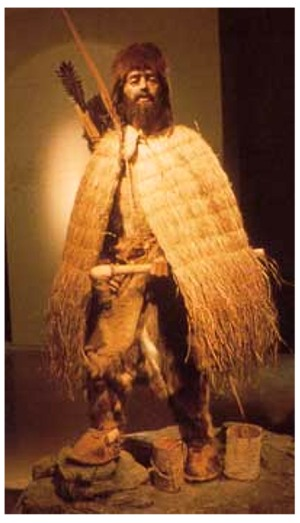 L’uomo del Similaun (3.300 a. C.) è perfettamente equipaggiato per l’alta quota. Porta un cappello di orso, un mantello di paglia, scarpe di pelo imbottite e calze. Ed è completamente tatuato, anche se non si riescono a leggere i disegni incisi 
sulla pelle .
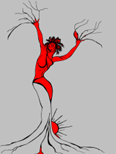 Michela Zucca
Servizi Culturali
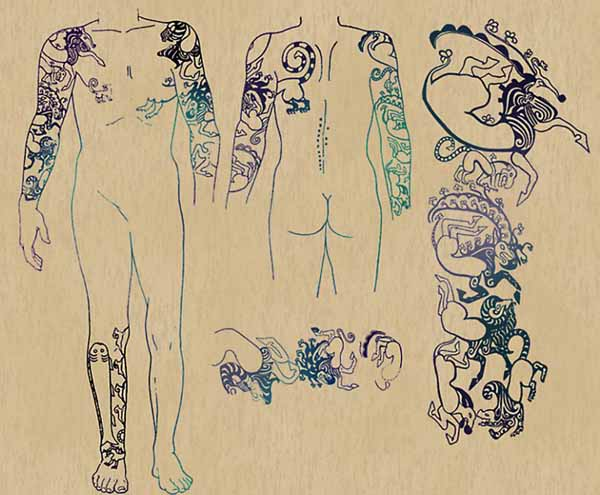 Donna siberiana, 2500 a.C.
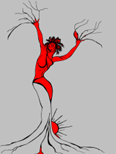 Michela Zucca
Servizi Culturali
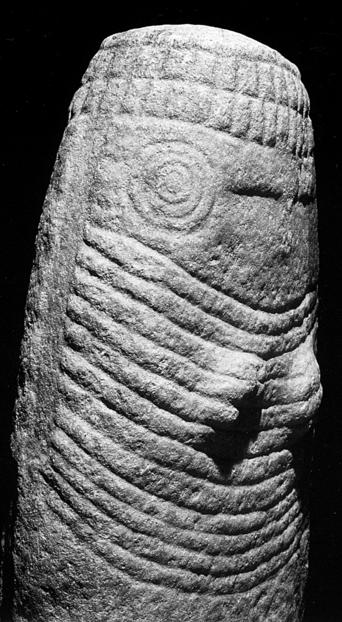 Sicuramente, allora come oggi, esisteva un abbigliamento «per tutti i giorni»  e uno per le cerimonie. La presenza di numerose  statue-steli  riferite  a figure femminili nel 3.000 a.C. testimonia quello che potrebbe essere un abito sacerdotale.
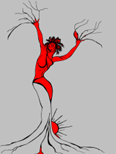 Michela Zucca
Servizi Culturali
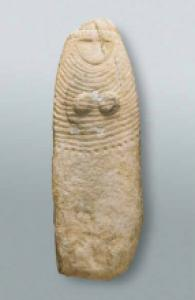 Capo velato, diadema tubolare che trattiene un manto che scende sulle spalle, molti giri di collane, gonna lunga fino ai piedi, grandi orecchini a spirale: questi gli elementi dell’abbigliamento da cerimonia  testimoniati anche dai reperti.
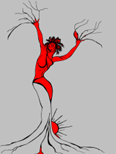 Michela Zucca
Servizi Culturali
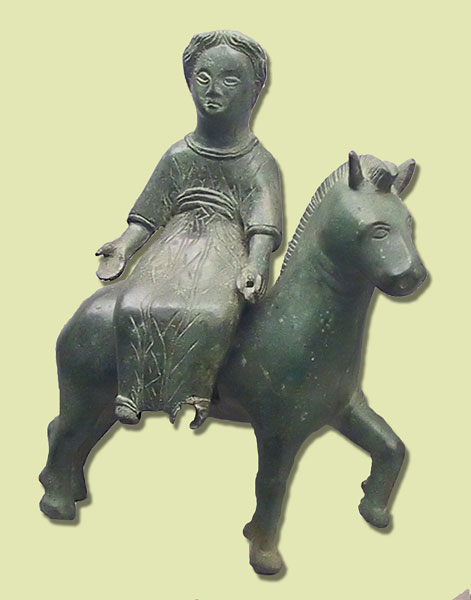 Le donne dei Celti vanno a cavallo, combattono, maneggiano il denaro, lavorano fuori casa: hanno bisogno di abiti comodi e caldi, che gli consentano di muoversi e 
di stare bene .
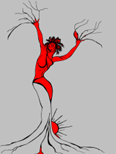 Michela Zucca
Servizi Culturali
Bregenz, Austria,
Epona a cavallo.
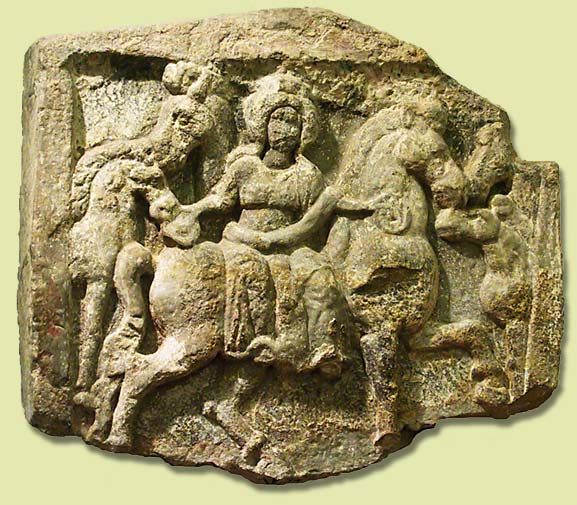 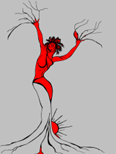 Michela Zucca
Servizi Culturali
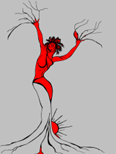 Epona  guida il carro. Borgogna, Francia
Michela Zucca
Servizi Culturali
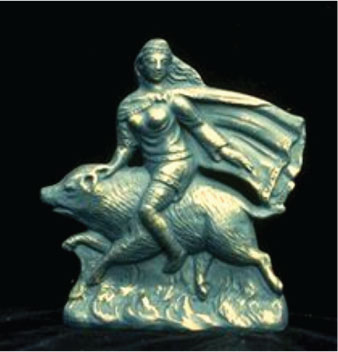 Arduinna, dea celtica che cavalca il cinghiale 
e dà il nome alla regione francese delle Ardenne, porta pantaloni 
e stivali (oltre ad arco e frecce).
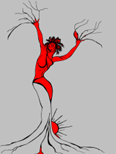 Michela Zucca
Servizi Culturali
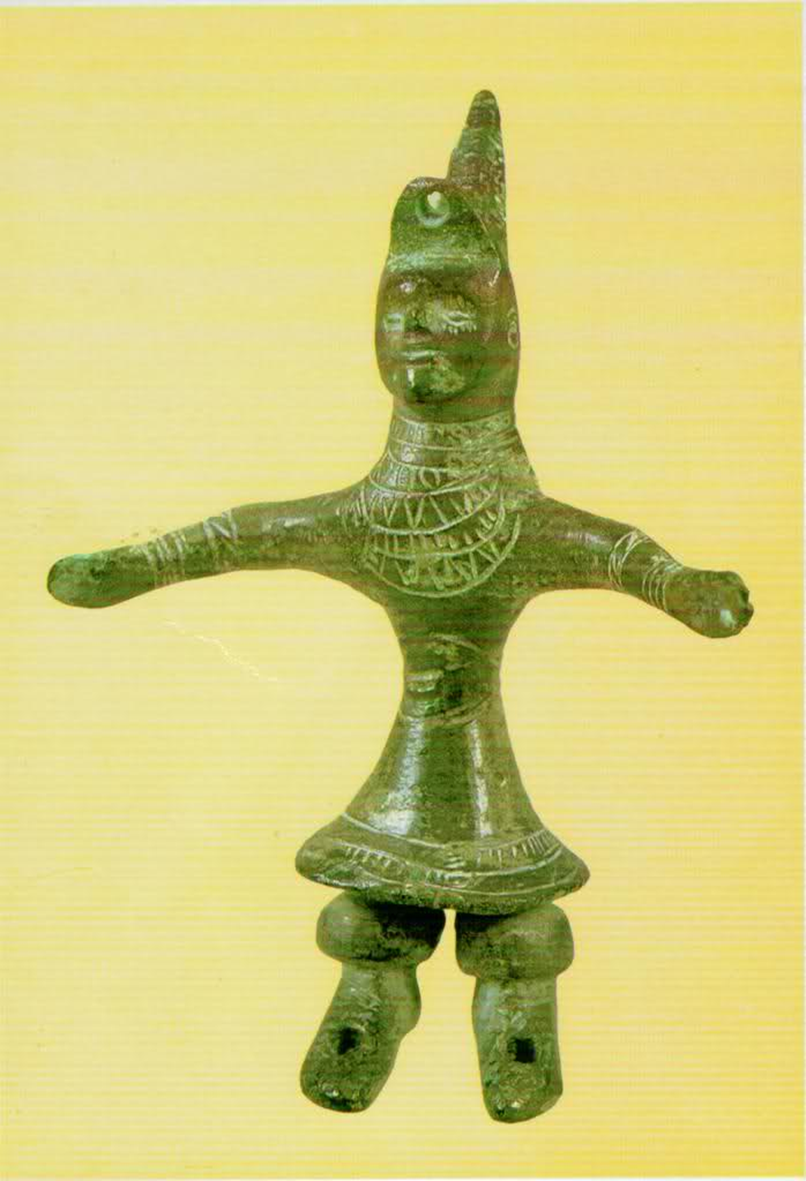 Le signore dei Celti portano gonne corte, stivali pesanti, molti gioielli, collane, bracciali, orecchini. Spesso sono ritratte con un copricapo a punte (quiello delle fate?!), e una grossa cintura metallica che, per le donne, assolve la funzione protettiva della corazza.
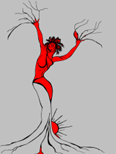 Michela Zucca
Servizi Culturali
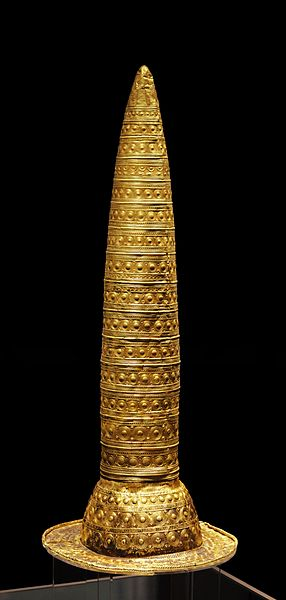 Di questi cappelli ne sono stati rinvenuti esemplari intatti  in oro, del 1000 a.C., magnificamente lavorati, come  il capolavoro di Berlino, anche se  esistono frammenti e descrizioni  di oggetti simili in tutta l’Europa celtizzata. Ma la leggenda del «cono delle fate» e del «berretto rosso» di gnomi, maghi e folletti testimonia la permanenza dui un copricapo simbolo di sapienza  e di potere.
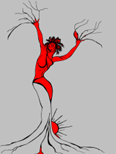 Michela Zucca
Servizi Culturali
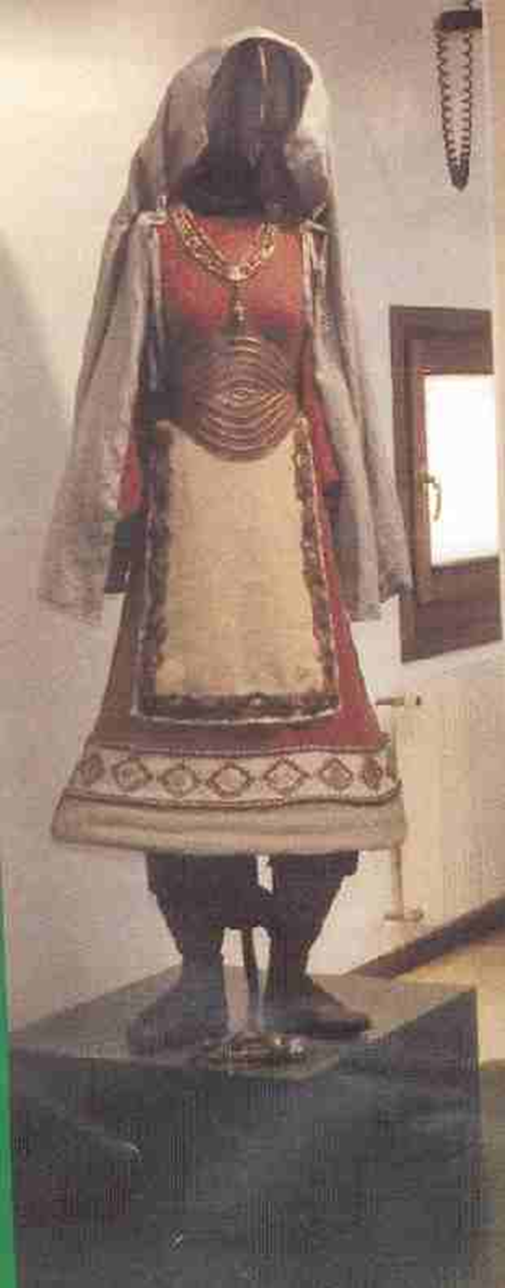 Le donne normali probabilmente per uscire si coprivano la testa con un manto, un velo, un fazzoletto.   E’ attestato l’uso del grembiule, elemento arcaico dell’abbigliamento alpino, e di una gran quantità di gioielli, testimoniati dagli storici latini anche per gli uomini, e documentato dai ritrovamenti archeologici. Per poter indossare ancora un paio di stivali, le signore dovranno aspettare 
altri 2.000 anni….
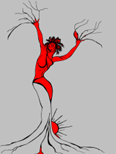 Michela Zucca
Servizi Culturali
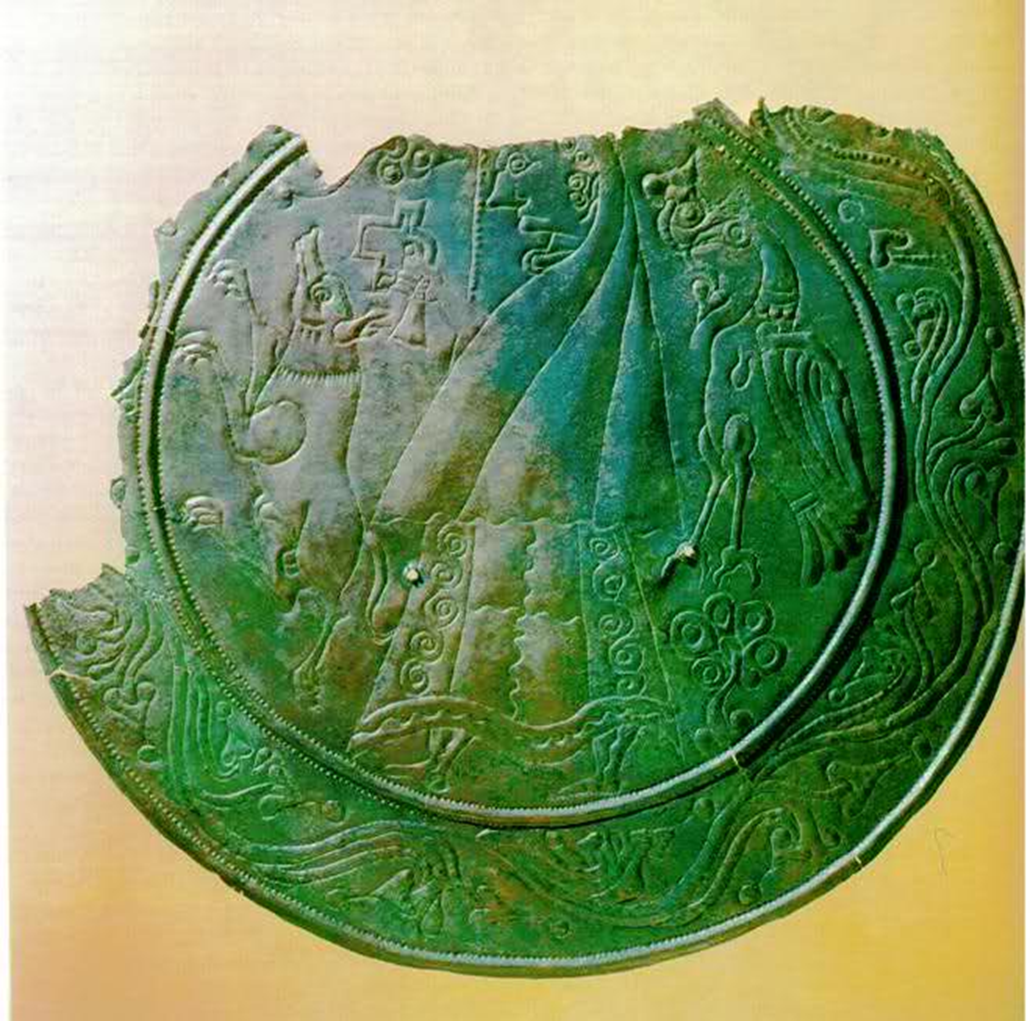 Si tratta di un costume comodo, caldo, adatto al lavoro e al movimento, su percorsi accidentati e fangosi, per donne indipendenti.
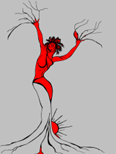 Michela Zucca
Servizi Culturali
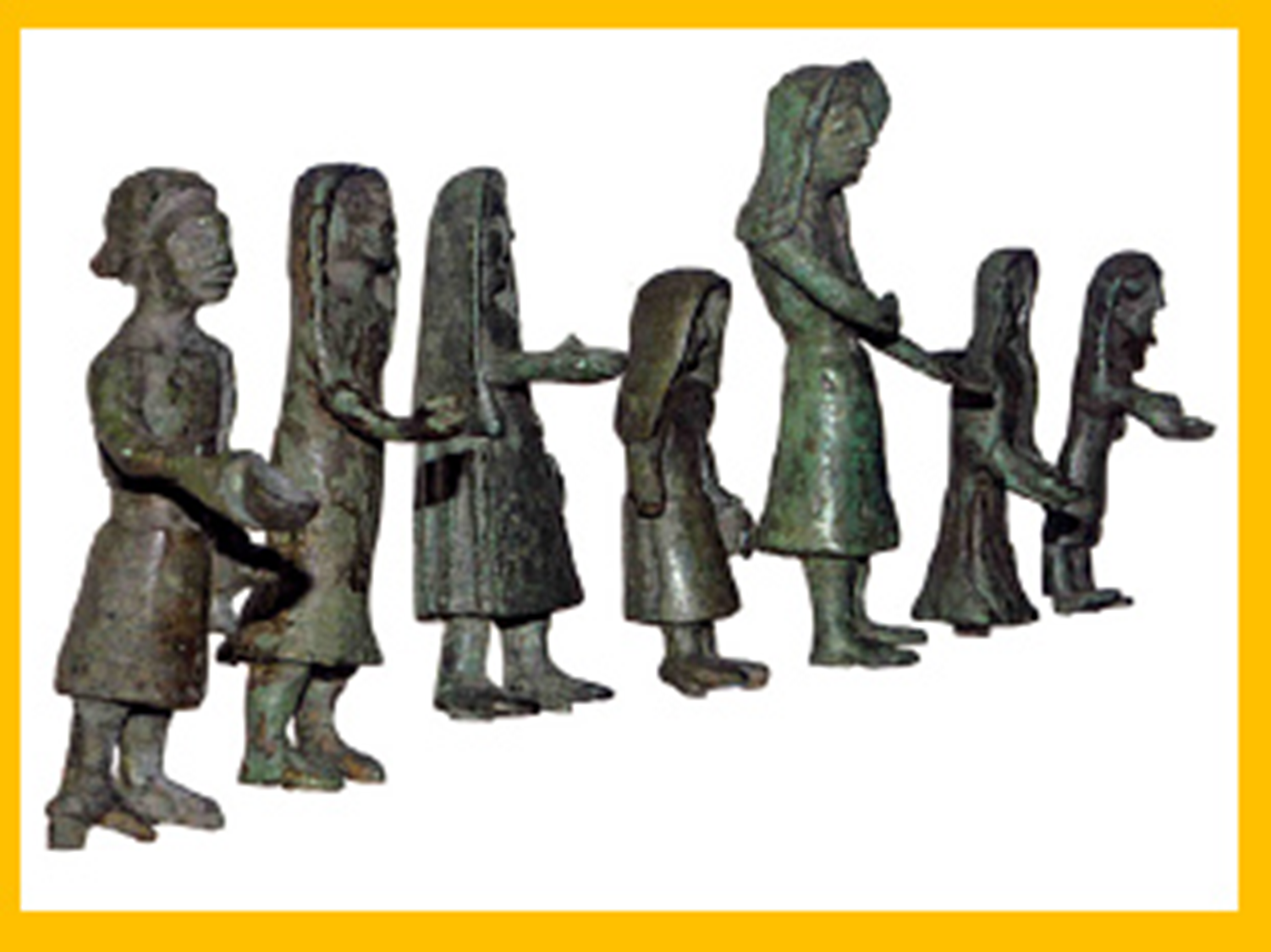 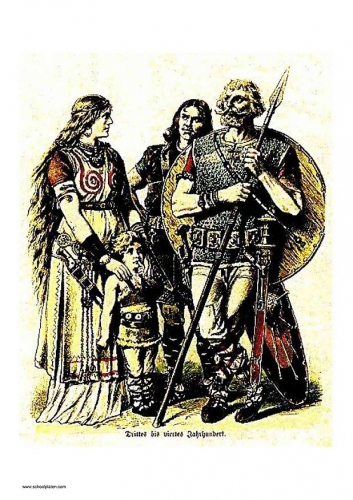 Le donne dei Celti avevano l’abitudine di girare  armate:  tutte le sepolture femminili contenevano quanto meno un coltello, e sono state rinvenuti anche lance, spade lunghe e corte, archi, frecce, lance e scudi.
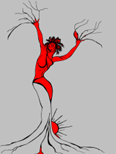 Michela Zucca
Servizi Culturali
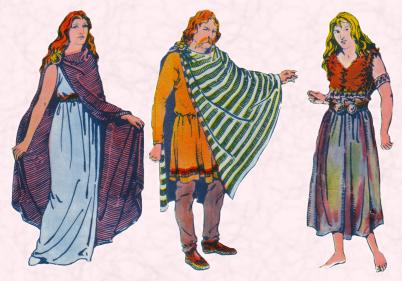 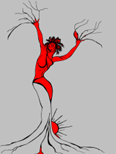 I tessuti erano molto belli e colorati.
Michela Zucca
Servizi Culturali
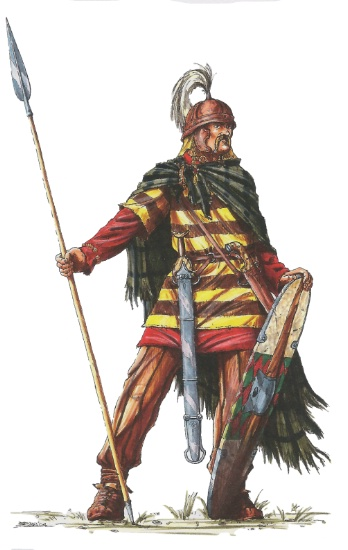 Per quanto riguarda il costume maschile, i Celti introducono un elemento fondamentale: le braghe. Fino ad allora, anche gli uomini avevano portato la tunica, o la toga, che era un pezzo di stoffa drappeggiato attorno al corpo, tutt’altro che comodo e ben poco adatto ai nostri climi.  I pantaloni maschili 
non verranno più abbandonati.
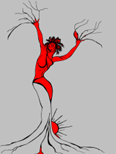 Michela Zucca
Servizi Culturali
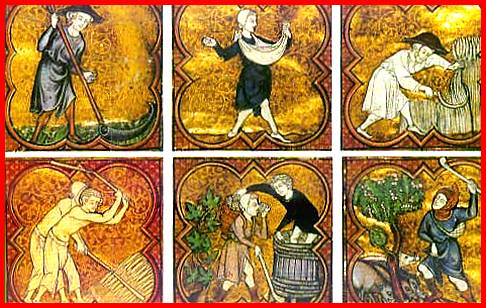 Per le donne del popolo, che non vivono in città, la moda 
non esiste; e finché può, continuano ad indossare il vestito celtico con la gonna corta e gli stivali. Ma non per molto…
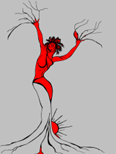 Michela Zucca
Servizi Culturali
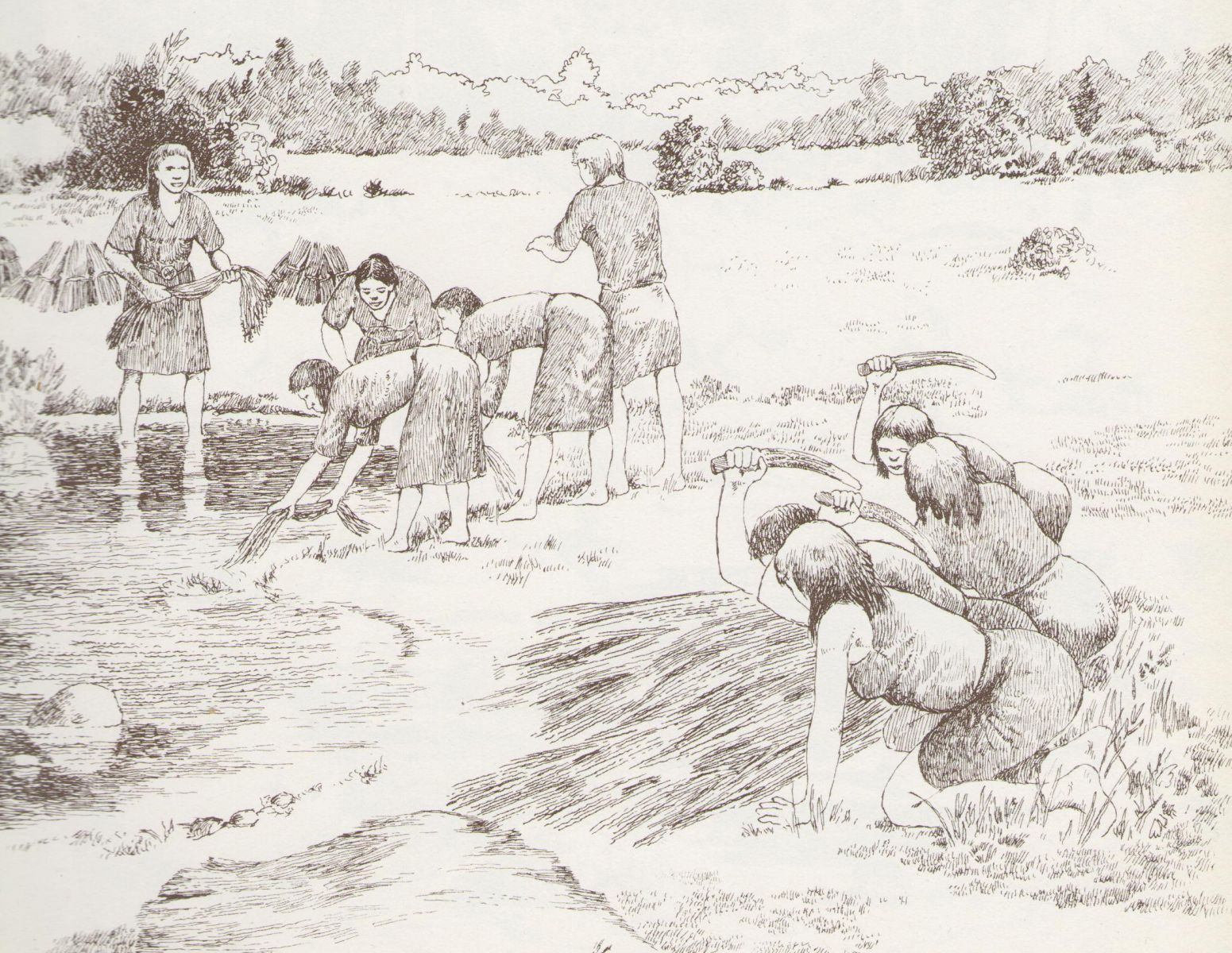 I contadini dell’Alto Medio Evo continuano  ad indossare gli stessi abiti corti che consentono il lavoro, fino a quando il controllo ecclesiastico lo permette…. 
Ma ormai le nuove classi dirigenti hanno adottato  i canoni estetici dell’aristocrazia romana.
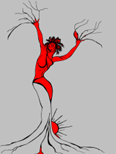 .
Michela Zucca
Servizi Culturali
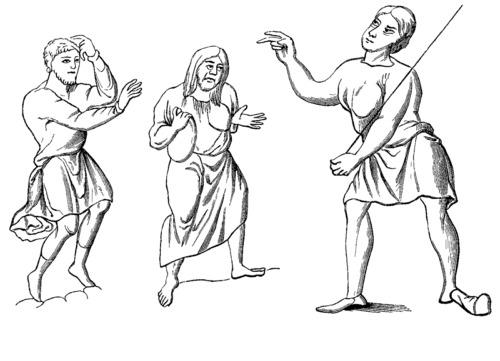 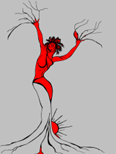 Gli eredi delle antiche tribù alpine  sono considerati dei selvaggi e sono rappresentati come dei miserabili vestiti di stracci che servono soltanto a ripararli dal freddo, mentre si muovono scompostamente
Michela Zucca
Servizi Culturali
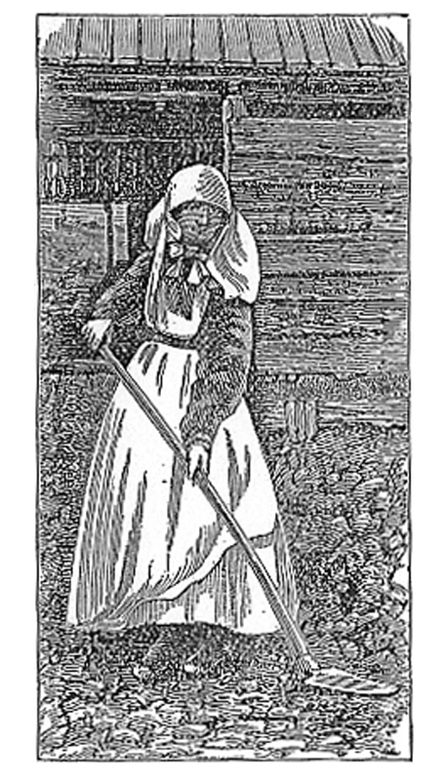 I nuovi canoni morali  e la condizione di subordinazione aggravano il lavoro femminile: in pratica, viene impedito di muoversi liberamente, e deve  sopportare il caldo con testa, braccia e gambe coperte. Le scarpe  (per non parlare dei vecchi stivali)  di fatto scompaiono: sono riservate ai maschi, quando ci sono abbastanza soldi per comprarle. A lei si lasciamo zoccoli di legno che, d’inverno, provocano geloni e scivoloni sul ghiaccio.
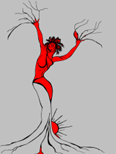 Michela Zucca
Servizi Culturali
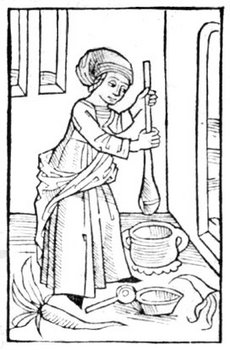 Con la cristianizzazione la condizione  femminile peggiora, e così  il suo  abbigliamento.   Nelle città è costretta a nascondersi i capelli (che, secondo paolo di Tarso, turbano gli angeli…) a far arrivare le gonne fino a terra per coprire i piedi che, però,  per le donne del popolo, rimangono scalzi. Le contadine vengono considerate  liberamente violentabili.
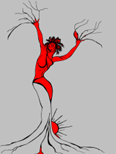 Michela Zucca
Servizi Culturali
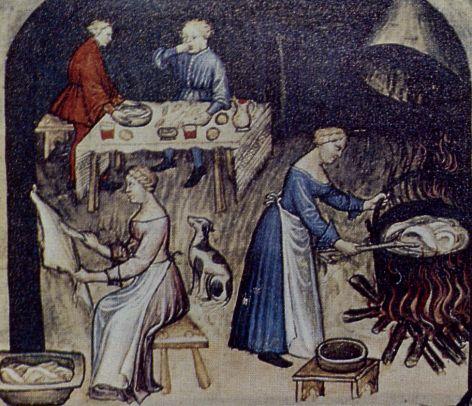 Il vestito contadino
Sembra 
Che non  cambimai...
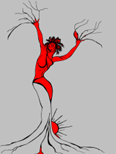 Michela Zucca
Servizi Culturali
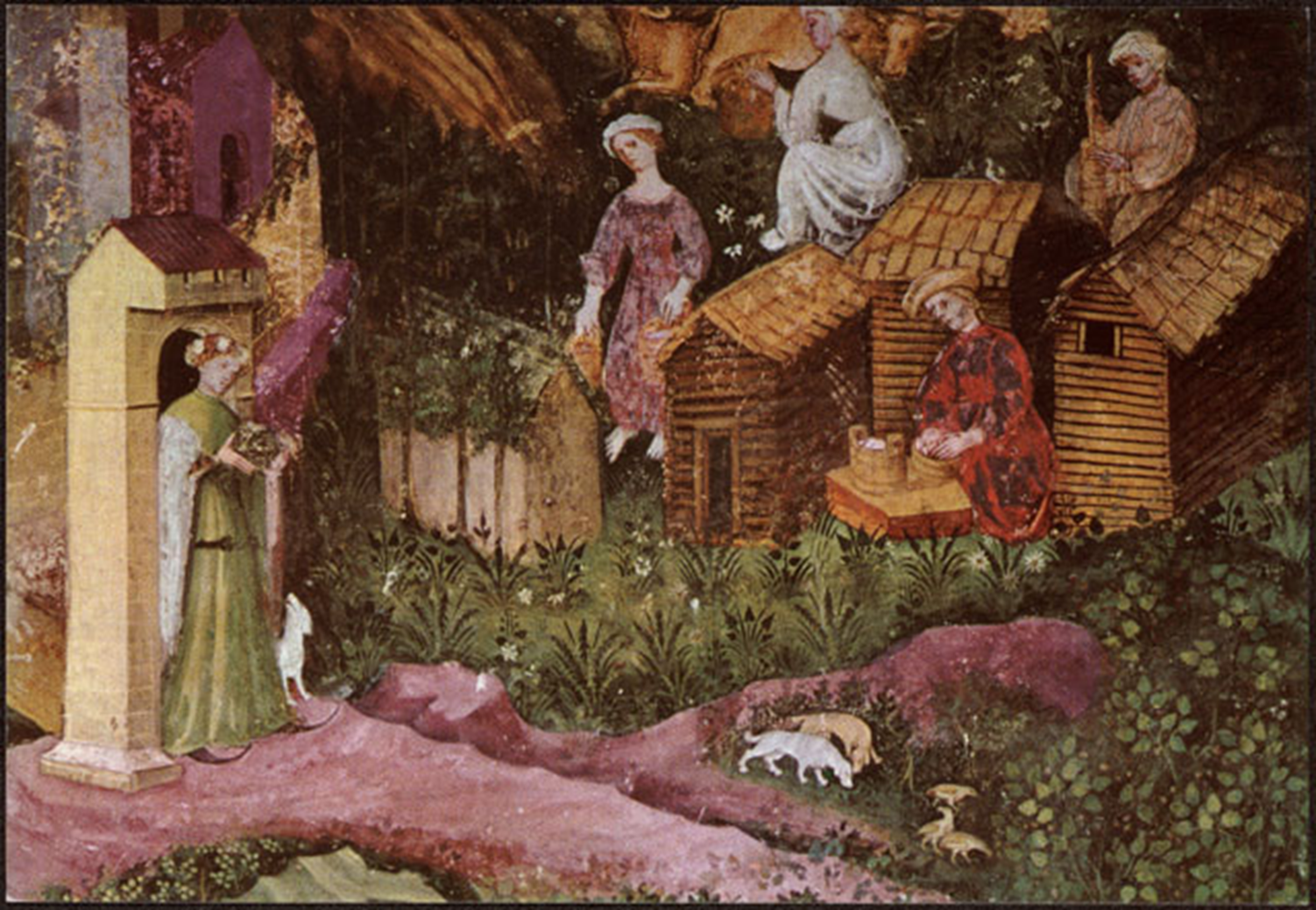 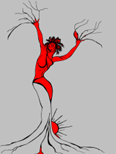 Le donne di montagna si scoprono piedi e braccia.
Michela Zucca
Servizi Culturali
Per lavorare, però, le donne continuano a scoprirsi braccia e spalle: consapevoli dei nuovi canoni di bellezza, che, dal Rinascimento in poi, le vogliono grasse, bianche, morbide, prive di muscolatura, e quindi innocue. Le contadine sono considerate brutte: i segni del la  
Fatica non 
sono eleganti.
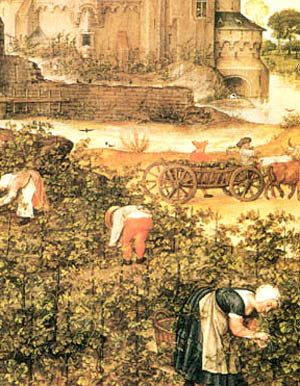 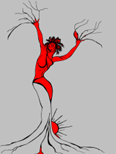 Michela Zucca
Servizi Culturali
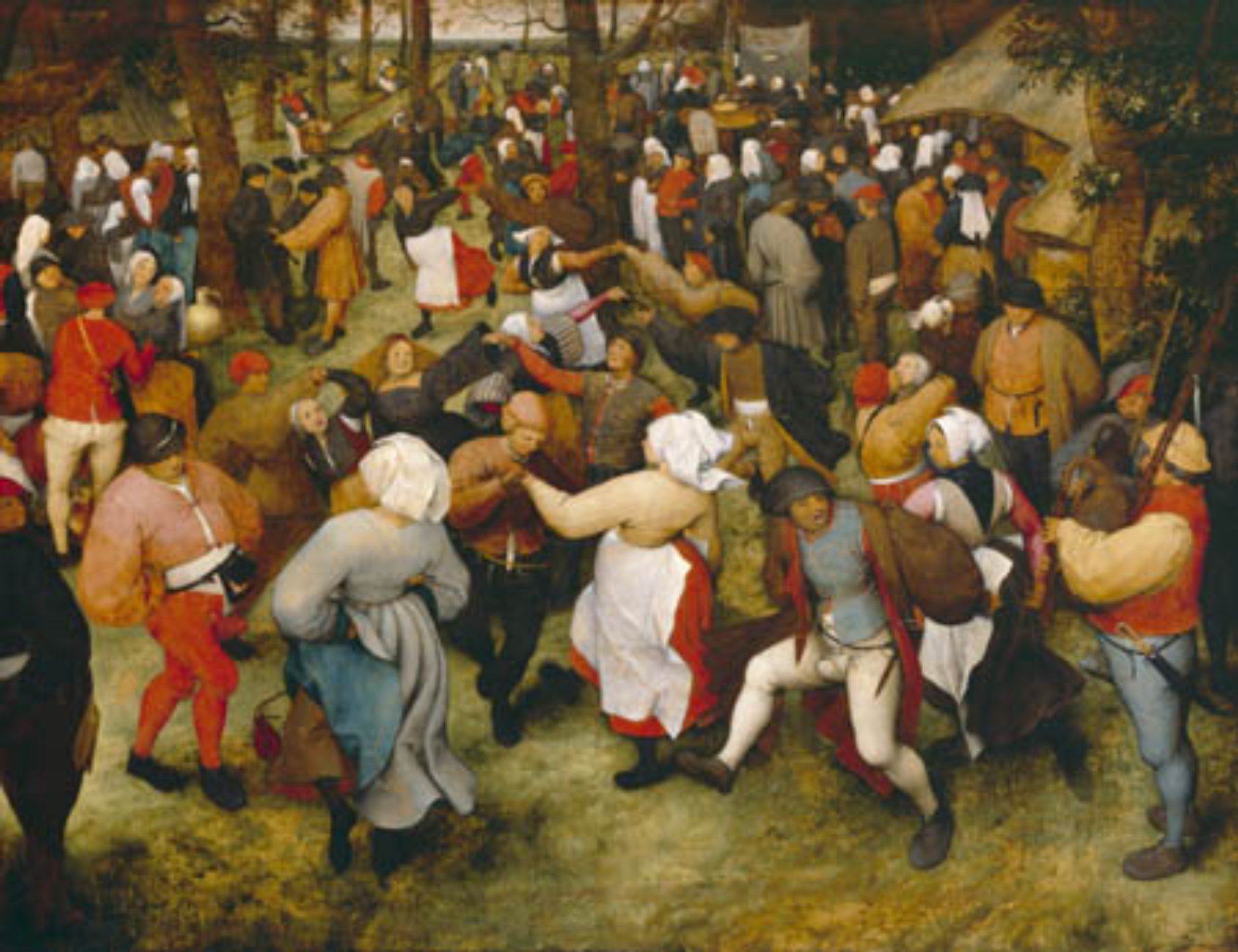 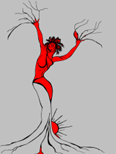 Le donne di montagna si scoprono piedi e braccia.
Michela Zucca
Servizi Culturali
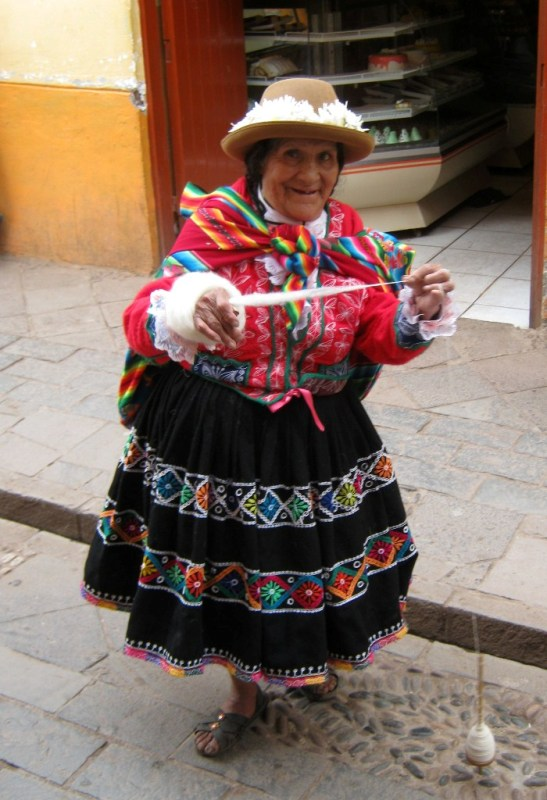 Più e più volte Chiesa e governi si interessano ai costumi «indecenti» delle contadine, che, durante le feste, si sollevano e scoprono le parti intime. Vengono promulgati decreti che impongono l’allungamento delle gonne: ma il più efficace riguarda l’America latina. Nel ‘600 pe3r ordine del vicerè  spagnolo l’abito «tradizionale» andino è sostituito dal costume bavarese .
Più e più  volte Chiesa e governi si preoccupano dell’abito indecoroso delle contadine, che, durante i balli,
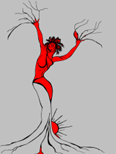 Michela Zucca
Servizi Culturali
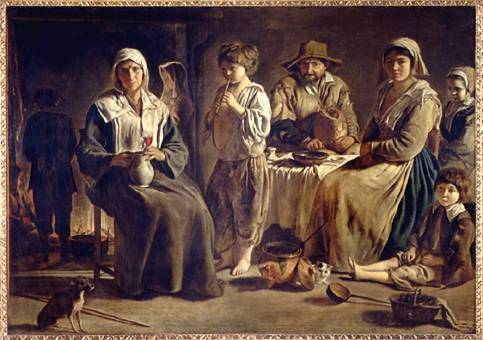 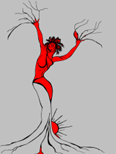 Sempre più l’abito femminile si impoverisce .
Michela Zucca
Servizi Culturali
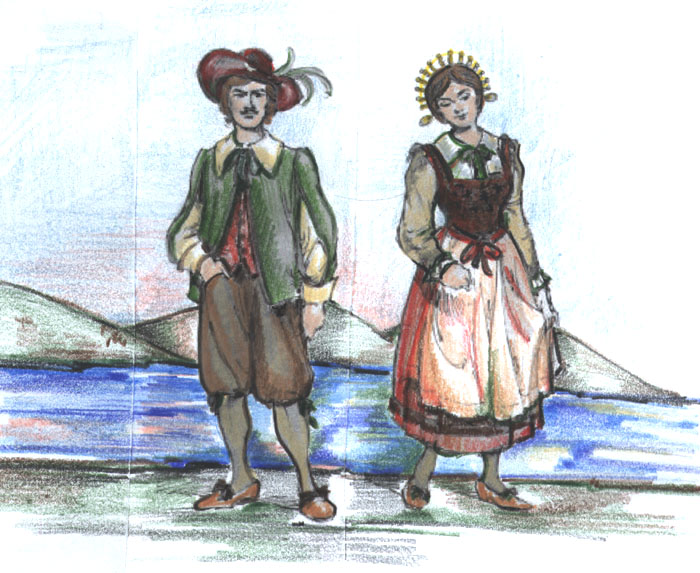 Rispetto al vestito cittadino, quello contadino 
è più corto e manca 
di una componente essenziale della seduzione: il  busto.
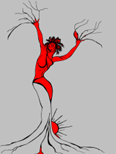 Renzo e Lucia il giorno del loro matrimonio: spesso, l’abito 
da sposa rimane il vestito della festa fino alla morte.
Michela Zucca
Servizi Culturali
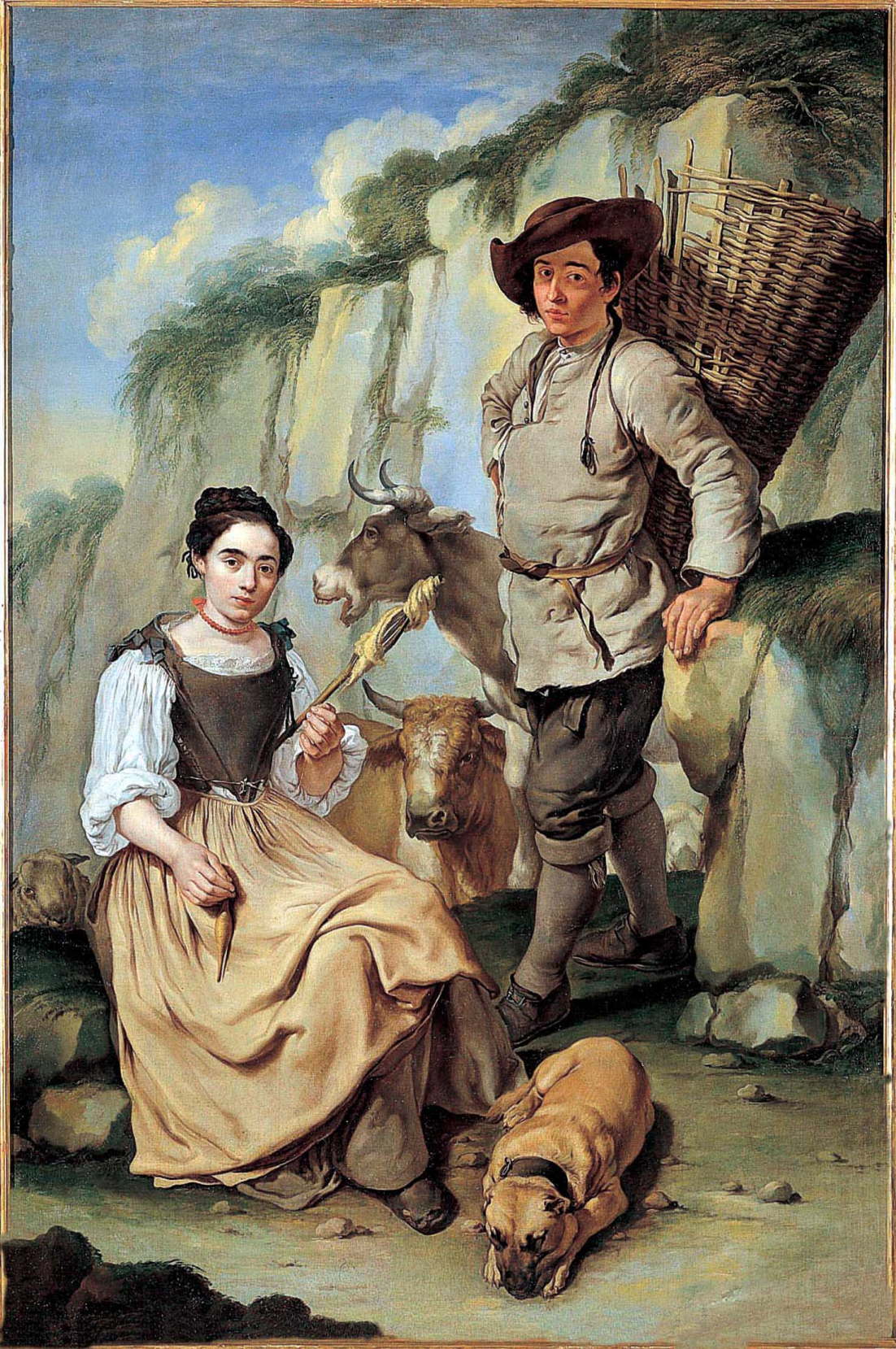 Prima di sposarsi, le ragazze si facevano la dote:  ovvero  tessevano le pezze di lana, canapa e lino con cui si sarebbero confezionate gli abiti, le camicie, le sottovesti, la biancheria, le lenzuola che conservavano  nella cassapanca che avrebbero portato nella casa nuova. I pezzi più belli venivano passati di madre in figlia. Una volta maritata, una donna non avrebbe più avuto  tempo di ricamare.
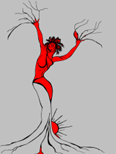 Michela Zucca
Servizi Culturali
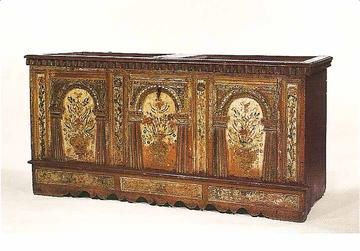 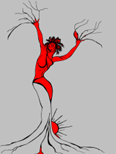 Cassapanca da sposa.
Michela Zucca
Servizi Culturali
Oltre che la dote, una donna doveva sempre avere la «borsa per l’ospedale»: di solito si moriva a casa, ma se succedeva, bisognava essere pronte. Ci si metteva la biancheria migliore, per non fare brutta figura: spesso, la camicia «della prima notte»  e l’abito da sposa per essere ben vestite nella bara. Pur avendo poco, mantenevano un senso della dignità che oggi è difficile da trovare.
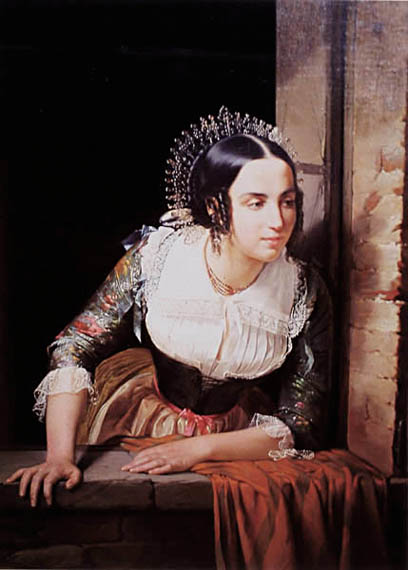 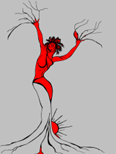 Michela Zucca
Servizi Culturali
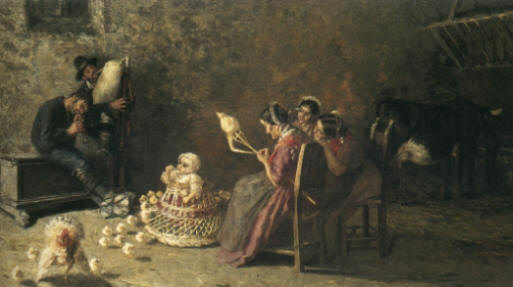 Nelle comunità alpine, la donna è custode della memoria e della tradizione. Per questo il vestito non segue le mode cittadine, ma, salve le condizioni  morali, si adatta alle esigenze femminili di eleganza
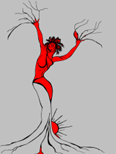 Michela Zucca
Servizi Culturali
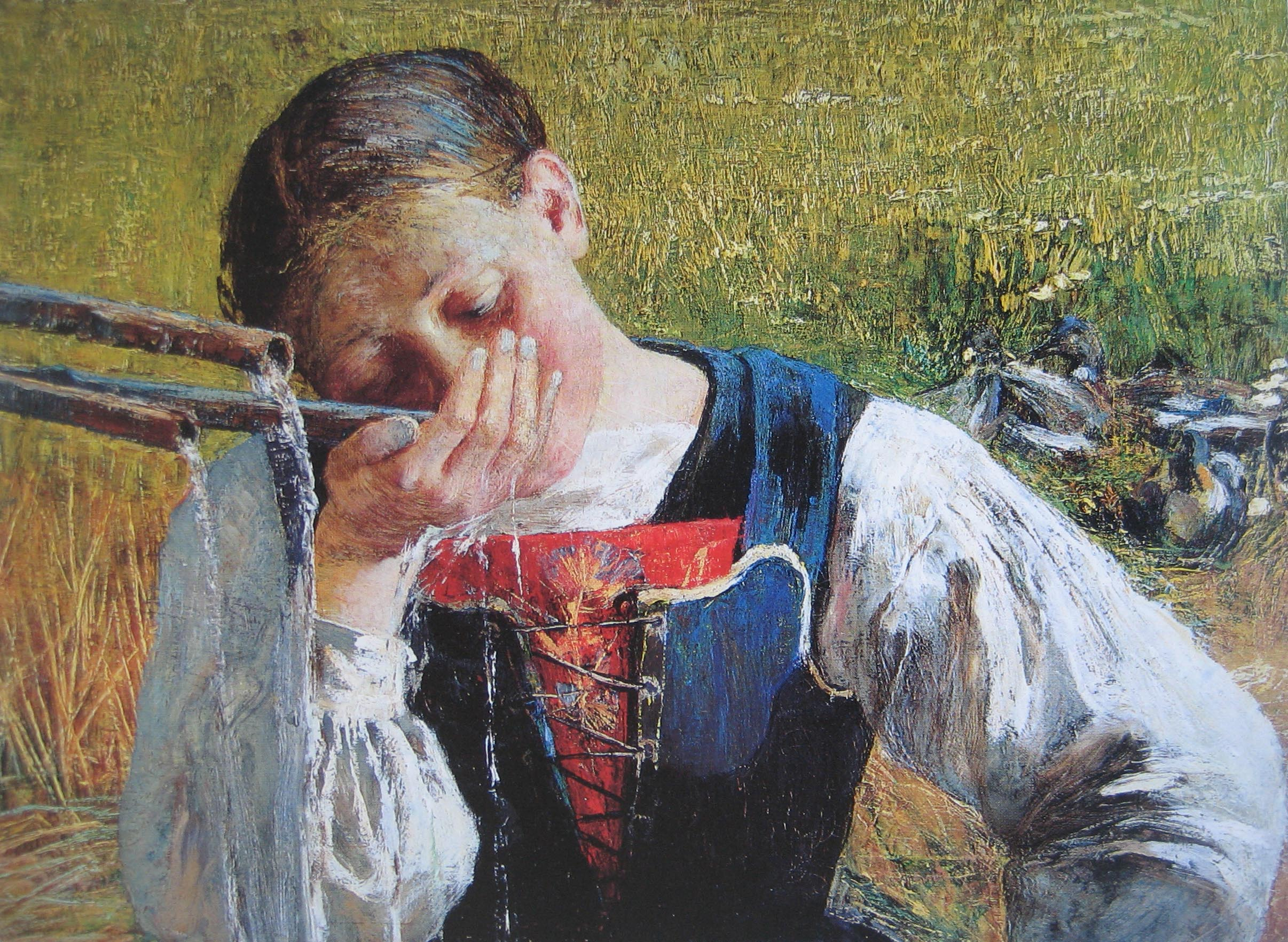 Nelle
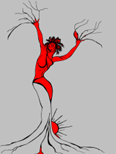 Michela Zucca
Servizi Culturali
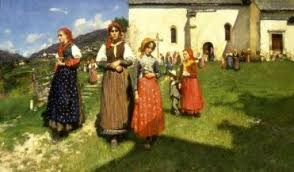 Dalla fine dell’800,  la montagna alpina è colpita da un etnocidio silenzioso: emigrazione all’estero prima e nelle città di pianura  poi fanno collassare una cultura millenaria e invecchiare le tradizioni.
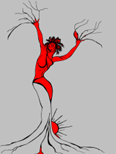 Michela Zucca
Servizi Culturali
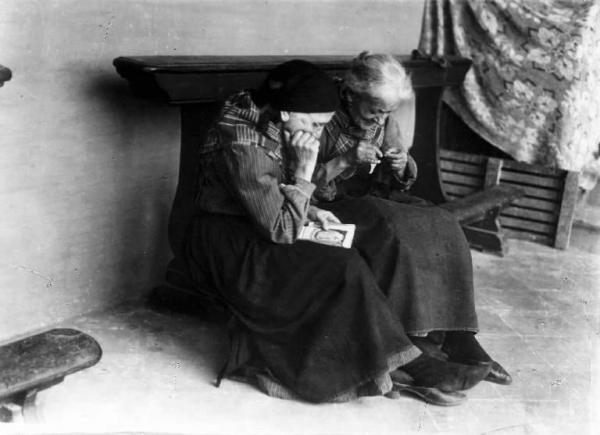 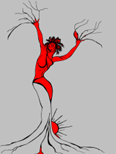 L’abito tradizionale viene indossato soltanto dalle donne anziane.
Michela Zucca
Servizi Culturali
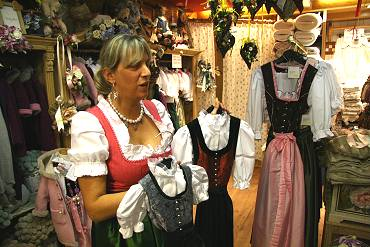 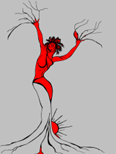 Esiste un’eccezione:  il Tirolo e la Baviera, sostenuto da una forte coscienza identitaria.
Michela Zucca
Servizi Culturali
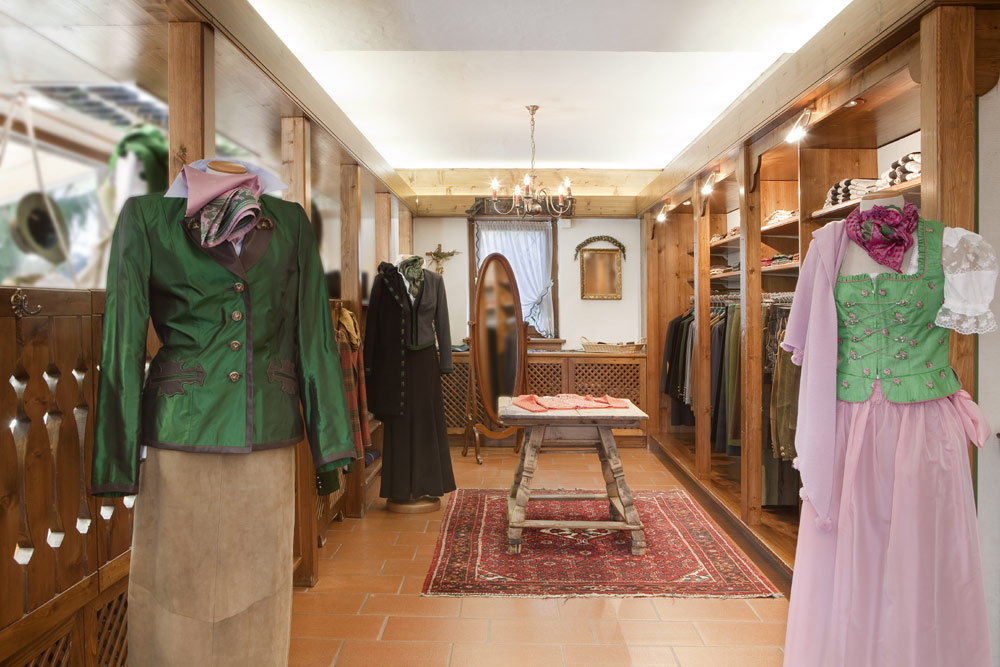 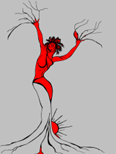 L’abito tradizionale  dona a tutte le donne, non passa di moda, è comodo e caldo, si è modernizzato.
Michela Zucca
Servizi Culturali
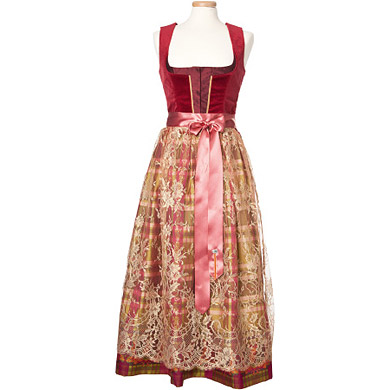 L’abito è parte essenziale dell’identità della persona. Un territorio che sa esprimere un proprio modo di vestirsi, rinnovandolo col tempo che passa ma mantenendo radici nella propria tradizione identitaria, riesce a passare una coscienza forte e un senso di appartenenza comune. Oltre, naturalmente, a creare lavoro, turismo, indotto sfruttando le proprie risorse e  la creatività. Della propria gente.
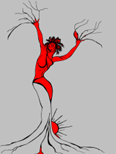 Michela Zucca
Servizi Culturali
grazie
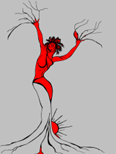 Michela Zucca
Servizi Culturali